جانوران زیان آور
کنه های نباتی
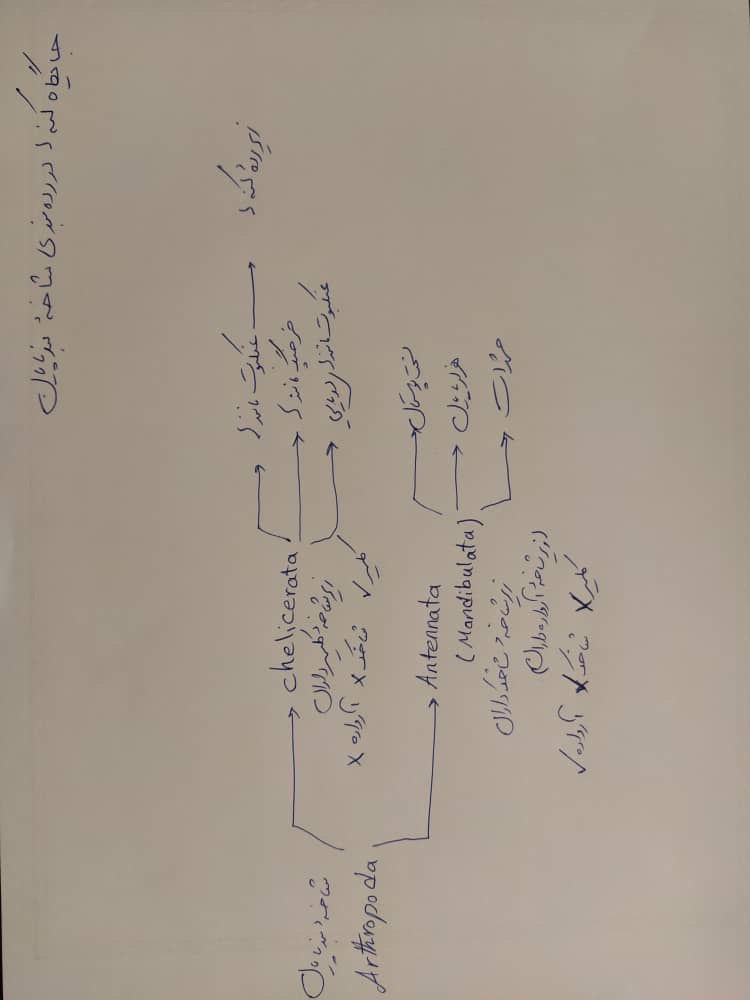 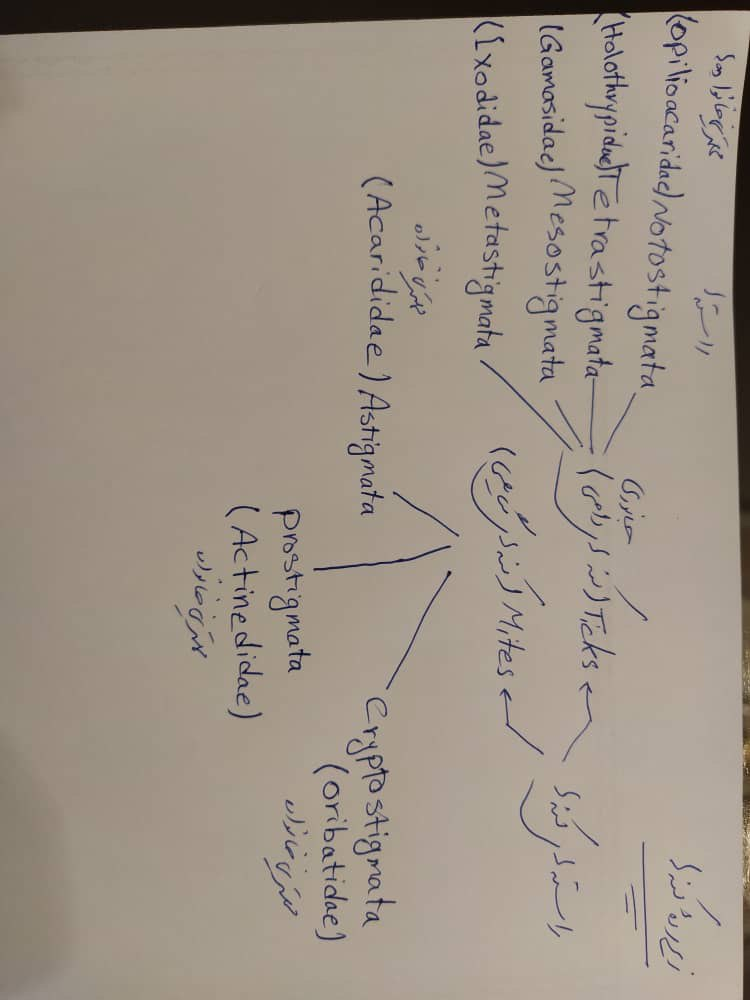 که دو خانواده مهم از انواع کنه های نباتی زیان آور شامل :
Tetranychidae
Eryophidae
کنه تارتن یا کنه دو نقطه ای Tetranychus urticae Complex
T.cinnabarinus,T.viennensis باغات سیب و گلابی   
T.urticae, T.cinnabarinus گیاهان زراعی          
T.turkestanicus پنبه و انگور
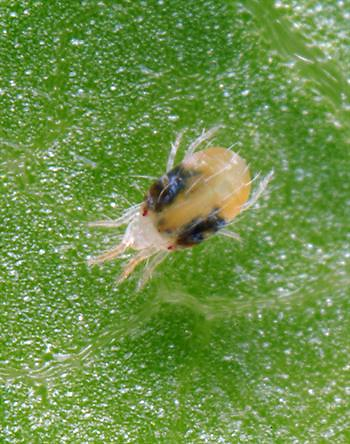 جانور ماده بیضوی کشیده 0.3-0.7 میلیمتر جانور نر کوچکتر و انتهای بدن مثلثی شکل و کشیده
پوست بدن شفاف و روی میزبان تار میتنند
تخمها زرد و کروی 0.2 میلیمتر
زمستان گذرانی به صورت جانور کامل، در بهار در سطح برگ میزبان تخمریزی و در تابستان خسارت شدت می یابد.
کنه قرمز اروپایی
از آفات مهم درختان میوه سردسیری و گیاهان زینتی
زمستان به صورت تخم روی تنه و سرشاخه میزبان ،  دربهار تخمها تفریخ ، دوره یک نسل در بهار 20 روز و در تابستان 10 تا 15 روز 
تخم ها به رنگ قرمز و پیازی شکل، حشره کامل رنگ قرمز نسبتا درشت و دارای موهایی در سطح  پشتی بدن
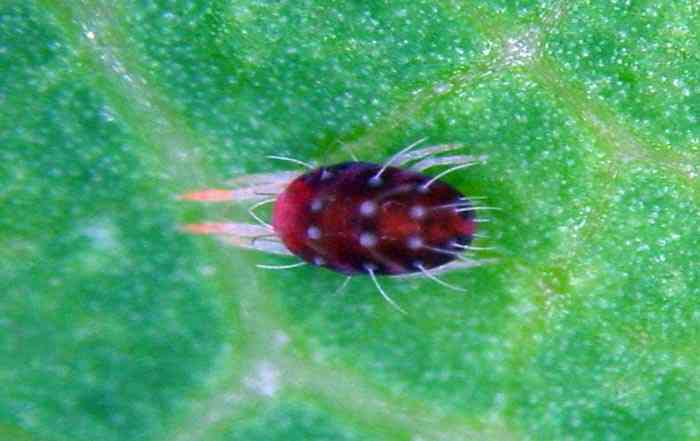 کنه قهوه ای پا بلند درختان میوه
جانور بالغ دارای پاهای جلویی خیلی بلند، نسبتا درشت قهوه ای رنگ موهای حسی کوتاه بادبزنی
خسارت در مناطق کوهستانی و سردسیر، زمستان به صورت تخم،سه نسل در مناطق سردسیر و 5 نسل در مناطق نسبتا گرم
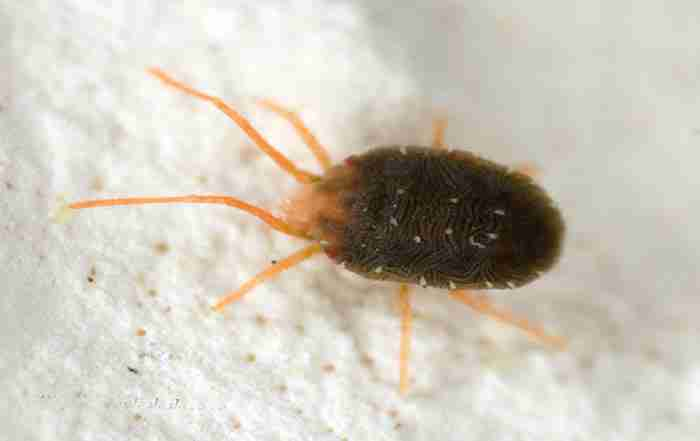 کنه گالی گلابی Eryophies pyri
از خانواده Eryophidae
بدن کشیده و دو جفت پا در تمام مراحل زندگی
زمستان به صورت جانور کامل در بهار روی برگهای گلابی ایجاد گال می کند.
به رنگ زرد مایل به سبز – 0.1 -0.2 میلیمتر
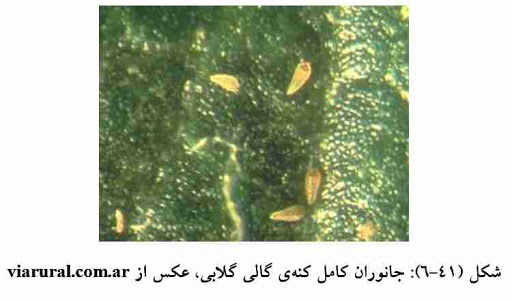 کنه مخملی مرکبات Phyllocoptruta oleivora
از خانواده Eryophidae
بدن کشیده و زرد روشن در بلوغ متمایل به قهوه ای
در زمستان به صورت حشره کامل،  8 تا 10 نسل در شزایط مناسب
تخمها به رنگ زرد مایل به شیری
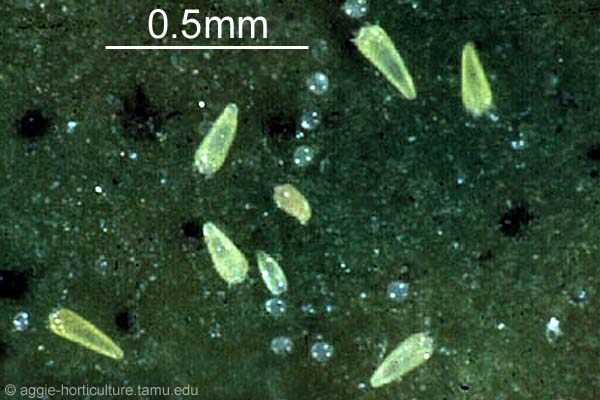 https://images.app.goo.gl/Vo8KKCKsV182ztPn8
سایر عکسها رو با مراجعه به لینک مندرج حتما ملاحظه کنید.
کنه زنگار گوجه فرنگیVasates lycopersici
از خانواده Eryophidae
 باعث ضخیم و لوله ای شدن برگ می شوند
رنگ زرد مایل به سبز
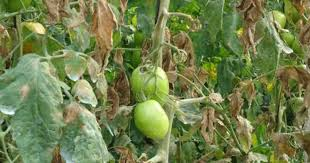